Rural Markets : Blossoming in Neglect
Changing baskets of consumption
SAROJ KUMAR MOHANTA
ECOCIATE CONSULTANTS
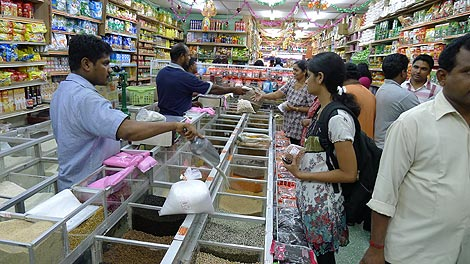 GROWING FMCG SEGMENT
Swachh Bharat : 12 Mn Toilets in rural India ; project cost $20Bn
Potential Business for Toilet Cleaner : Rs.700 Cr
Harpic growing at 11%
Toilet related Product / Services by 2021 : $ 62 Bn
PRODUCT IDEA
Exploring Toilets
Ethnography on use of Harpic & Benefits
Tier III Towns 
SEC B & C Households
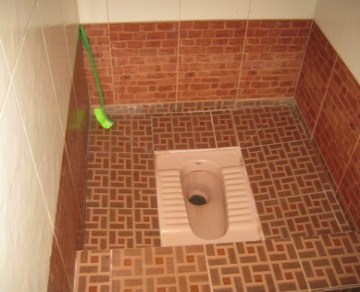 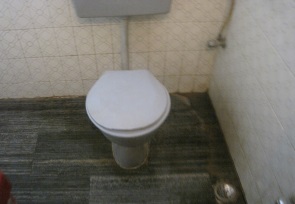 Construct quality toilets
Use Cleaning agents (Also Harpic)
Tiled Floor & Wall, Need to clean Toilet & Bathrooms
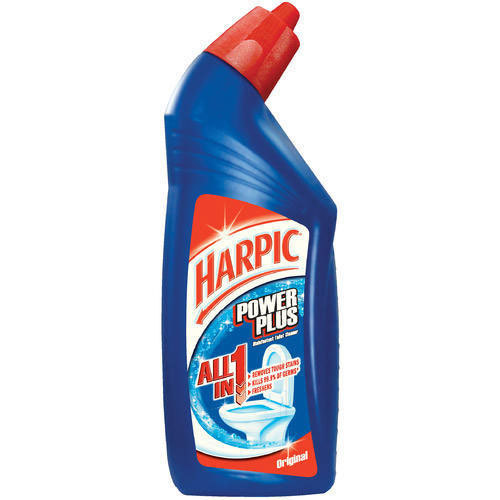 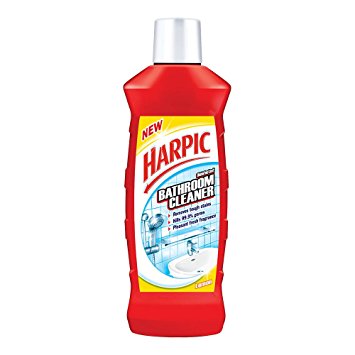 New Product Opportunity
Bathroom Cleaner
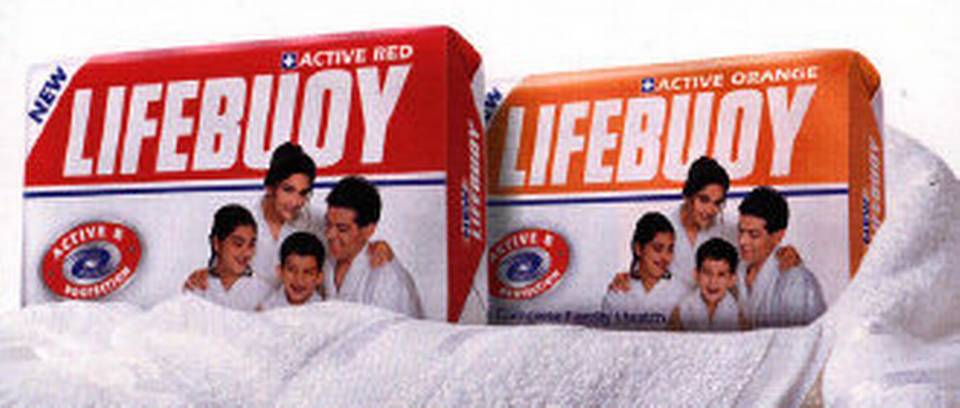 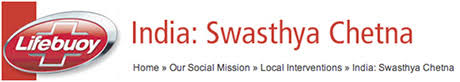 Market Discovery
Project Shakti Y 2000 -2001
Washing hand with soap was not a behaviour in Rural Households
No understanding of Germs or Bacteria
No association of ‘Unclean Hands’ with Diarrhoea or other Health Issues
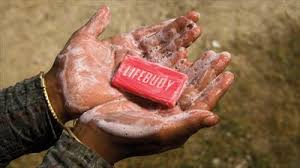 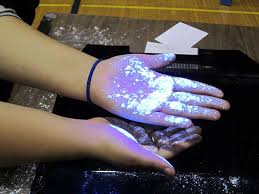 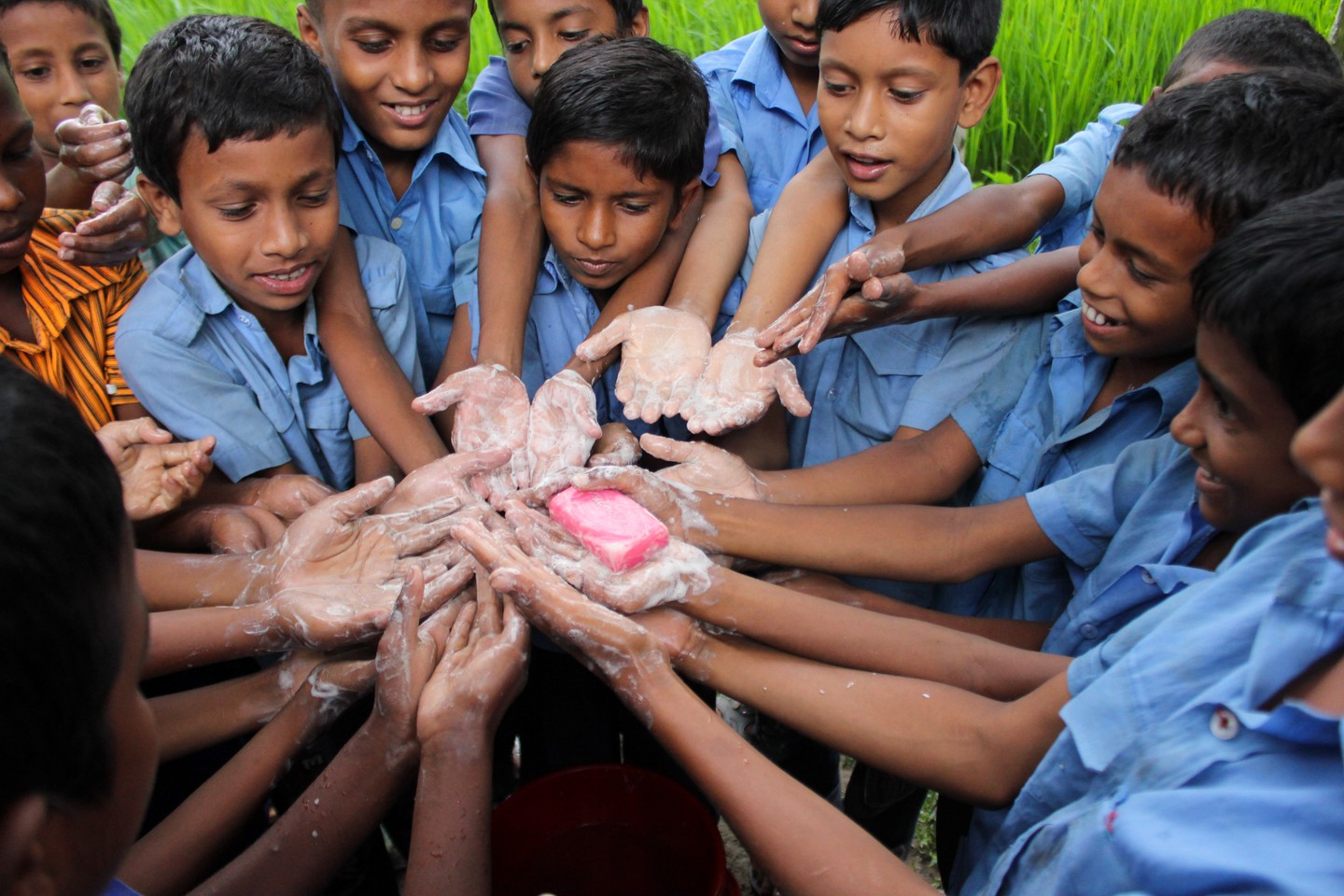 Campaign Reached

Households
School Children
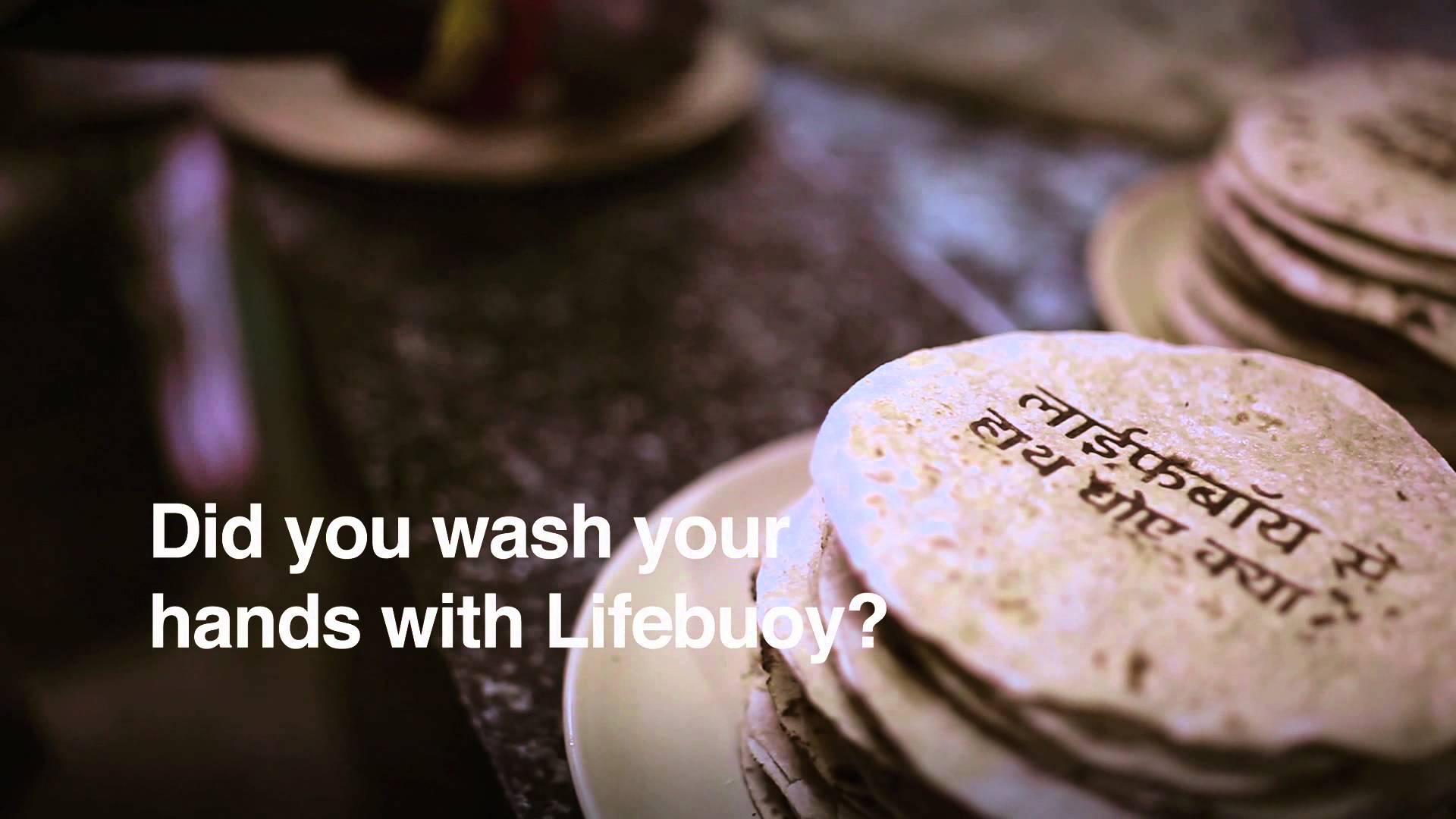 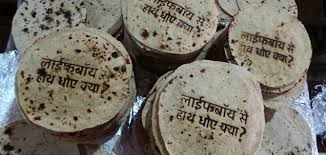 Campaigns Designed to

Trigger ‘Call to Action’
Recall of Message
Lifebuoy & Handwash
Dettol : School Program
Campaign Rural Reach 86 Mn in 48000 Villages by 2010 … Reach another 119 Mn by 2017
Announced Reach to Next 1 Bn Consumers in Asia, Africa, Latin America
Soap Category Rs10000 Cr
Lifebuoy Rs1200 Cr
Business Model Process
Thank You
Ecociate Consultants Pvt. Ltd. 
B – 160, Sector 51, Noida – 201301
Uttar Pradesh, India
Tele: +91 120 4977964
Mob : +91 9313328231
Email – saroj@ecociate.com  
www.ecociateconsultants.com